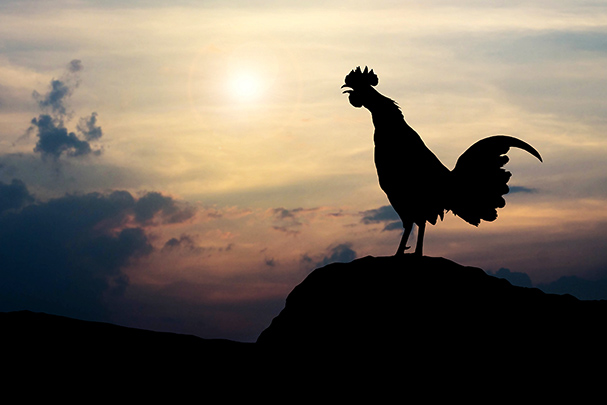 The Sin of Denying Christ
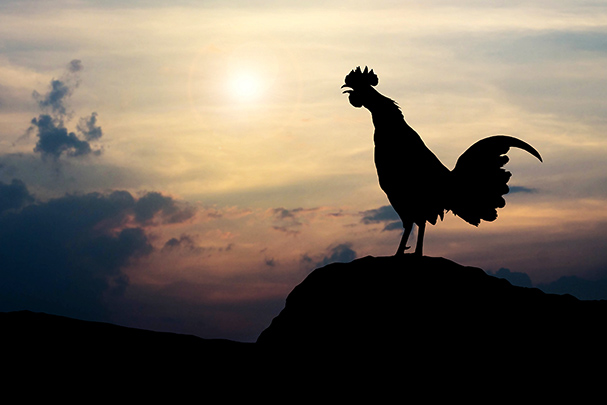 We Deny Christ When We:
Don’t speak up for Christ
Speak like the world
Don’t speak to others about Christ
The Sin of Denying Christ